Estadística Técnica
Probabilidad y Estadística
Presentación 2024
Equipo de Trabajo
Profesor Titular
Daniel FERNÁNDEZ (En licencia)


Mónica GUITART
Julián MARTÍNEZ


Cristian GAMBA
Norma LOPEZ
Laura ROSSI
Profesores Adjuntos
Jefes de
Trabajos Prácticos
Comisiones de trabajo - Horario de clases
Ingeniería Civil
    Profesora Lopez (Aula 16)
JUEVES
09:00 - 13:00
Ingeniería en Petróleos
    Profesora Rossi (Aula 12)
Ingeniería Industrial
 Ingeniería Mecatrónica
 Licenciatura en Ciencias de la Computación
Comisión 1: Industrial (A-I)
                             Mecatrónica
                             Computación
Profesora Guitart  (Aula 16)
JUEVES
14:00 - 18:00
Comisión 2: Industrial (J-Q)
Profesor Martínez  (Aula 6)
Comisión 3: Industrial (R-Z)
Profesor Gamba (Aula 9)
Horarios de consulta
Prof. Rossi
LUNES
14:30 - 15:30
LUNES
MARTES
Prof. Gamba
08:00 - 09:00
Prof. Martínez
MIÉRCOLES
09:00 - 10:00
Prof. Lopez
JUEVES
08:00 - 09:00
Prof. Guitart
VIERNES
08:00 - 10:00
Aula Abierta
https://aulaabierta.ingenieria.uncuyo.edu.ar
Presentación 2024
Medios y materiales del curso
Las actividades prácticas
Sistema de evaluación y calificación
Régimen de promoción
Guía de Mediación de Contenidos
Es el documento base para las Unidades Temáticas

Se la debe consultar antes y durante la lectura de cada Unidad Temática

Le pediremos que nos envíe sus comentarios para mejorar la Guía
Autoevaluaciones
Para cada Unidad Temática
Ítems objetivos
Formato V–F
Formato de Opción Múltiple
Constituyen la base y el entrenamiento para el formato de las pruebas objetivas
Respuestas publicadas
Ejercicios y Aplicaciones
Con Resolución Guiada
Enunciados
La Guía de Ejercicios y Aplicaciones se utiliza para trabajar en los encuentros presenciales. Es un buen material para practicar antes de la evaluación.

Es un material de trabajo para el docente y para el alumno. 

No se pedirá su resolución obligatoria.
Situaciones de Prueba
Enunciado y Respuestas
Análisis
Material disponible
TOMO 1
Programación
Planificación semanal
Guía de Mediación de Contenidos
Ejercicios y Aplicaciones
Resolución guiada
Autoevaluaciones
TOMO 2
Ejercicios y Aplicaciones
Enunciados
Situaciones de Prueba
Bibliografía

TOMO 3
Tablas y Fórmulas
Sistema de evaluación, calificación y promoción
Evaluaciones Integradoras
Ejemplos disponibles
Evaluaciones Integradoras: EI
Habrá tres evaluaciones.
Tendrán carácter integrador.
Fecha y hora establecidas en la Planificación.
Duración: 2 horas.
0,20 x EI-1
Calificación de Desempeño: CD
0,30 x EI-2
Promedio ponderado de calificaciones
   (Evaluaciones Integradoras)
Ejemplo:
Calificación de la EI-1 = 7
Calificación de la EI-2 = 6
Calificación de la EI-3 = 9
CD = (7 x 0,20) + (6 x 0,30) + (9 x 0,50) = 7,7
0,50 x EI-3
CD
Promoción Directa: Condiciones
Pre-requisitos de inscripción y correlativas

EI  6 (aprobadas)

CD  7

Si CD  7 puede rendir el GR para recuperar sólo una EI

Si está AUSENTE en una de ellas, podrá rendir el Global Recuperatorio en su lugar
Promoción indirecta (Regularidad):Condiciones
EI-1   6  o  EI-2   6 

EI-3   6

CD  6
Si no se cumplen los requisitos anteriores, para regularizar la asignatura, deberá rendir y aprobar el Global Recuperatorio
Para regularizar: GR ≥ 6
Global Recuperatorio: GR
Se puede utilizar para acceder al régimen de promoción directa o al régimen de promoción indirecta

Condición necesaria para acceder al GR:
Haber aprobado al menos una de las evaluaciones integradoras y las prácticas o tareas obligatorias que se pudieran encomendar
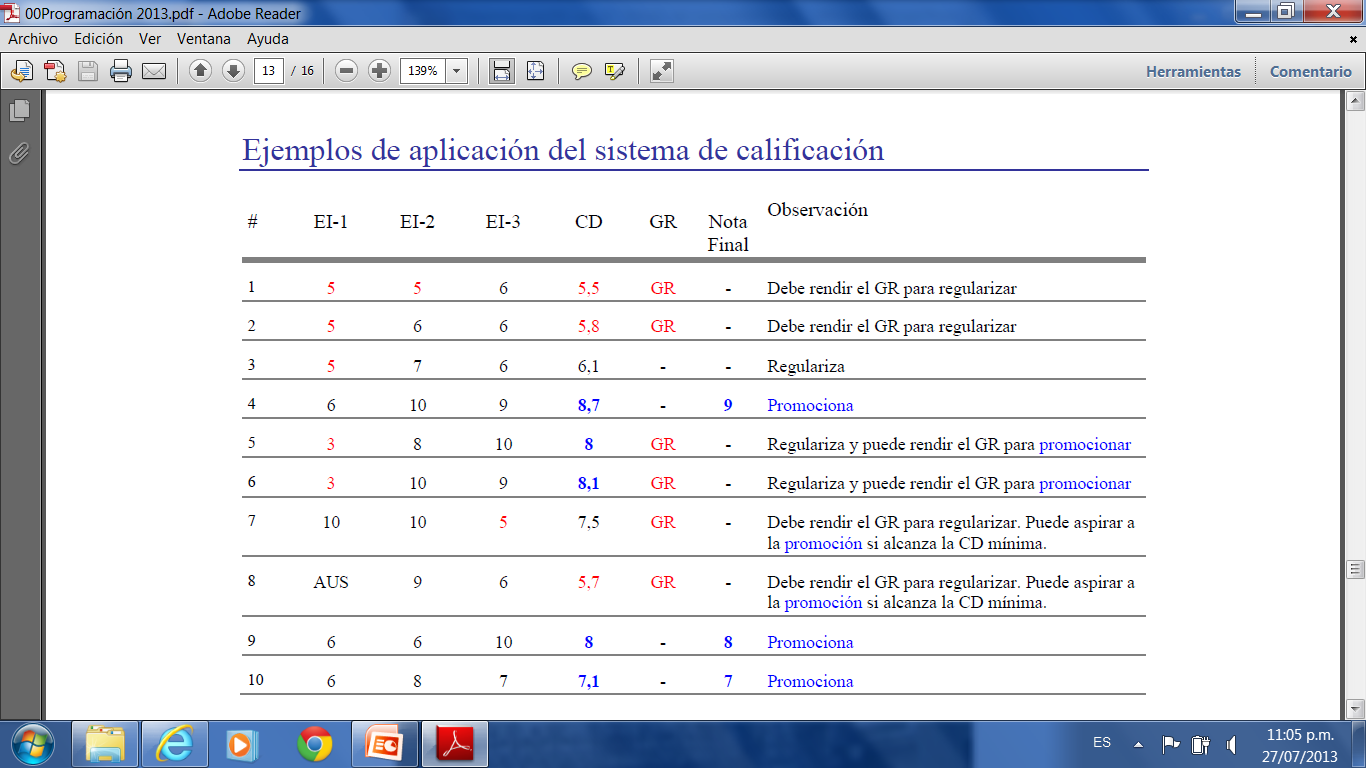 Para tener en cuenta ...
En las evaluaciones:
Se puede consultar las fórmulas y tablas de la cátedra
Se puede usar cualquier calculadora
Las evaluaciones serán los días:
EI-1	12 de setiembre	                  Horario de clase
EI-2	10 de octubre	                                   Horario de clase
EI-3	07 de noviembre	                  Horario de clase
GR  	14 de noviembre	                  Horario de clase
Se puede consultar fórmulas ...
¿Qué pedimos a cambio?
Definir eventos o variables, según corresponda.
Justificar el análisis.
Plantear la solución del problema, utilizando un lenguaje simbólico apropiado.
Realizar los cálculos para arribar al resultado.
Interpretar y concluir en el contexto del problema para responder las consignas, utilizando un lenguaje estadístico apropiado.
Nuestro sentimiento
El dogma de la vida social es ...
estar continuamente haciendo la sociedad,
sin esperanza de acabarla,
porque con cada hombre que nace,
hay que emprender el mismo trabajo.

Simón Rodríguez